Профессиональные  компетенции тьютора, в соответствие с профстандартом «Специалист в области воспитания»
Нохрина С.В. – тьютор КГКОУ ШИ 11
Приказ Министерства труда и социальной защиты РФ от 10 января 2017 г. № 10н 
«Об утверждении профессионального стандарта «Специалист в области воспитания»
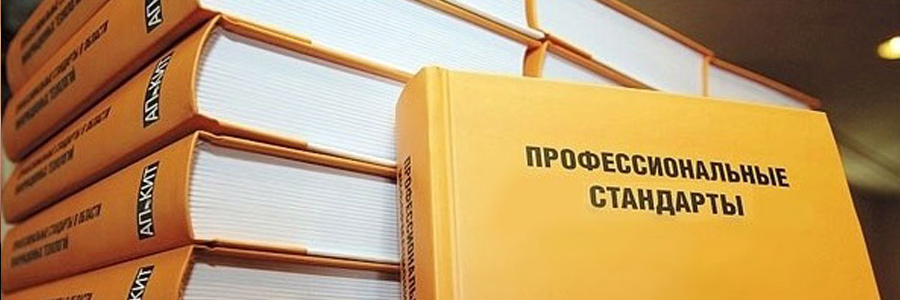 Требования к образованию и обучению
Высшее образование или среднее профессиональное образование в рамках укрупненных групп направлений подготовки высшего образования и специальностей среднего профессионального образования «Образование и педагогические науки» либо Высшее образование или среднее профессиональное образование и дополнительное профессиональное образование по направлению профессиональной деятельности в организации, осуществляющей образовательную деятельность, в том числе с получением его после трудоустройства
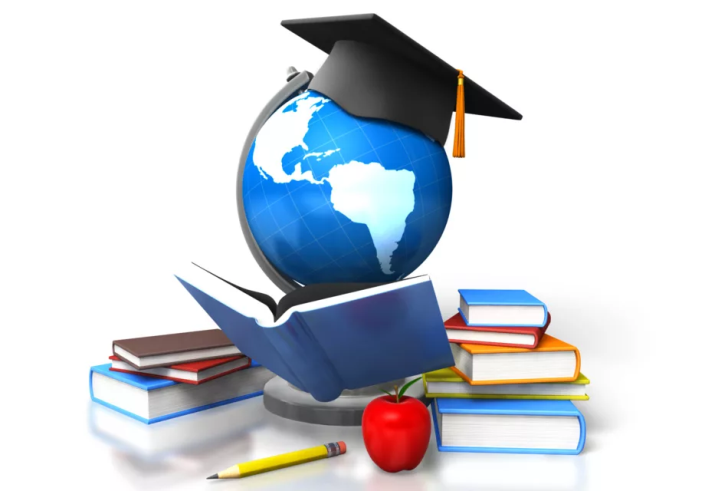 Трудовая функция
Педагогическое сопровождение реализации обучающимися, включая обучающихся с ограниченными возможностями здоровья (ОВЗ) и инвалидностью, индивидуальных образовательных маршрутов, проектов
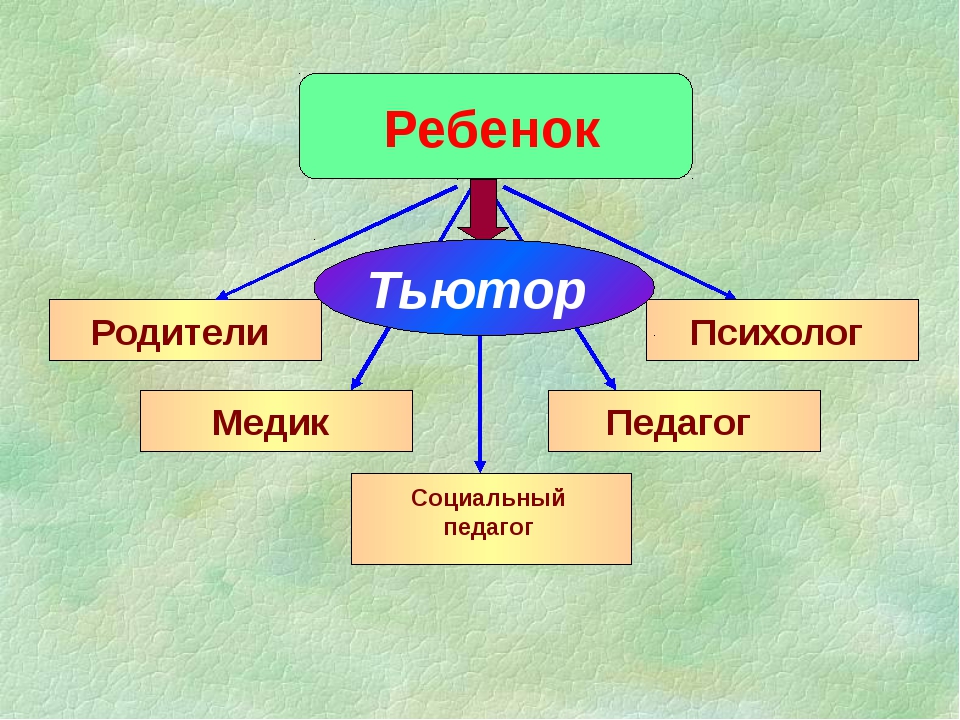 Выявление индивидуальных особенностей, интересов, способностей, проблем, затруднений обучающихся в процессе образования
Организация участия обучающихся в разработке индивидуальных образовательных маршрутов, учебных планов, проектов
Педагогическое сопровождение обучающихся в реализации индивидуальных образовательных маршрутов, учебных планов, проектов
Подбор и адаптация педагогических средств индивидуализации образовательного процесса
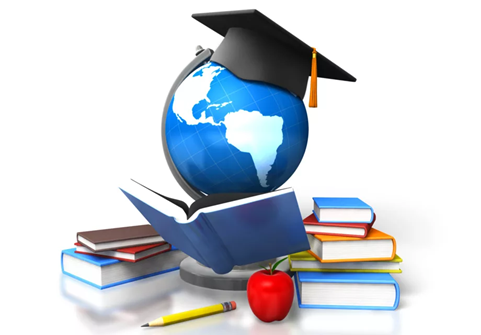 Выявление индивидуальных особенностей, интересов, способностей, проблем, затруднений обучающихся в процессе образования
Педагогическая поддержка рефлексии обучающимися результатов реализации индивидуальных образовательных маршрутов, учебных планов, проектов
Организация участия родителей (законных представителей) обучающихся в разработке и реализации индивидуальных образовательных маршрутов, учебных планов, проектов
Участие в реализации адаптивных образовательных программ обучающихся с ОВЗ и инвалидностью
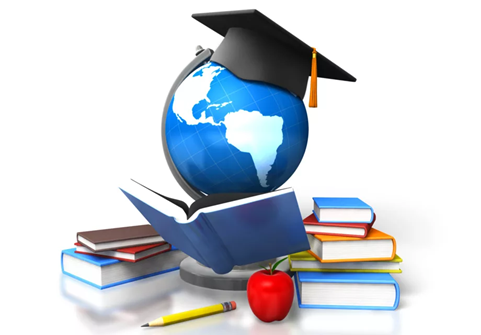 Выявление индивидуальных особенностей, интересов, способностей, проблем, затруднений обучающихся в процессе образования
Применять методы педагогической диагностики для выявления индивидуальных особенностей, интересов, способностей, проблем обучающихся
Осуществлять педагогическую поддержку обучающихся в проявлении ими образовательных потребностей, интересов
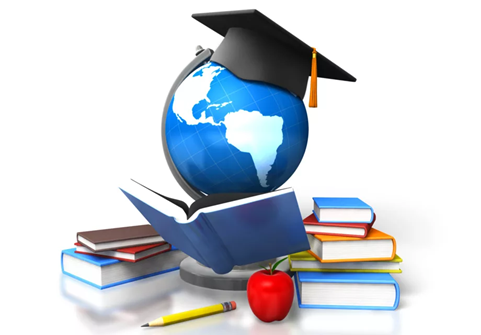 Выявление индивидуальных особенностей, интересов, способностей, проблем, затруднений обучающихся в процессе образования
Оказывать помощь обучающимся в оформлении ими индивидуального образовательного запроса
Проводить работу по выявлению и оформлению индивидуальных образовательных запросов обучающихся с ОВЗ и инвалидностью с учетом особенностей психофизического развития, индивидуальных возможностей и состояния здоровья таких обучающихся
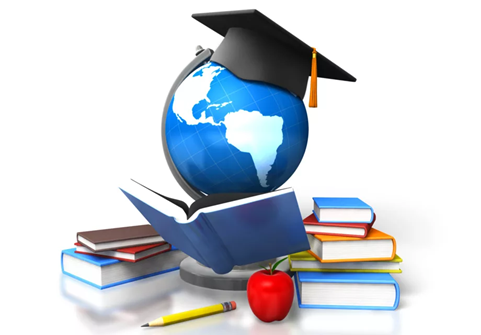 Трудовая функция
Организация образовательной среды для реализации обучающимися, включая обучающихся с ОВЗ и инвалидностью, индивидуальных образовательных маршрутов, проектов
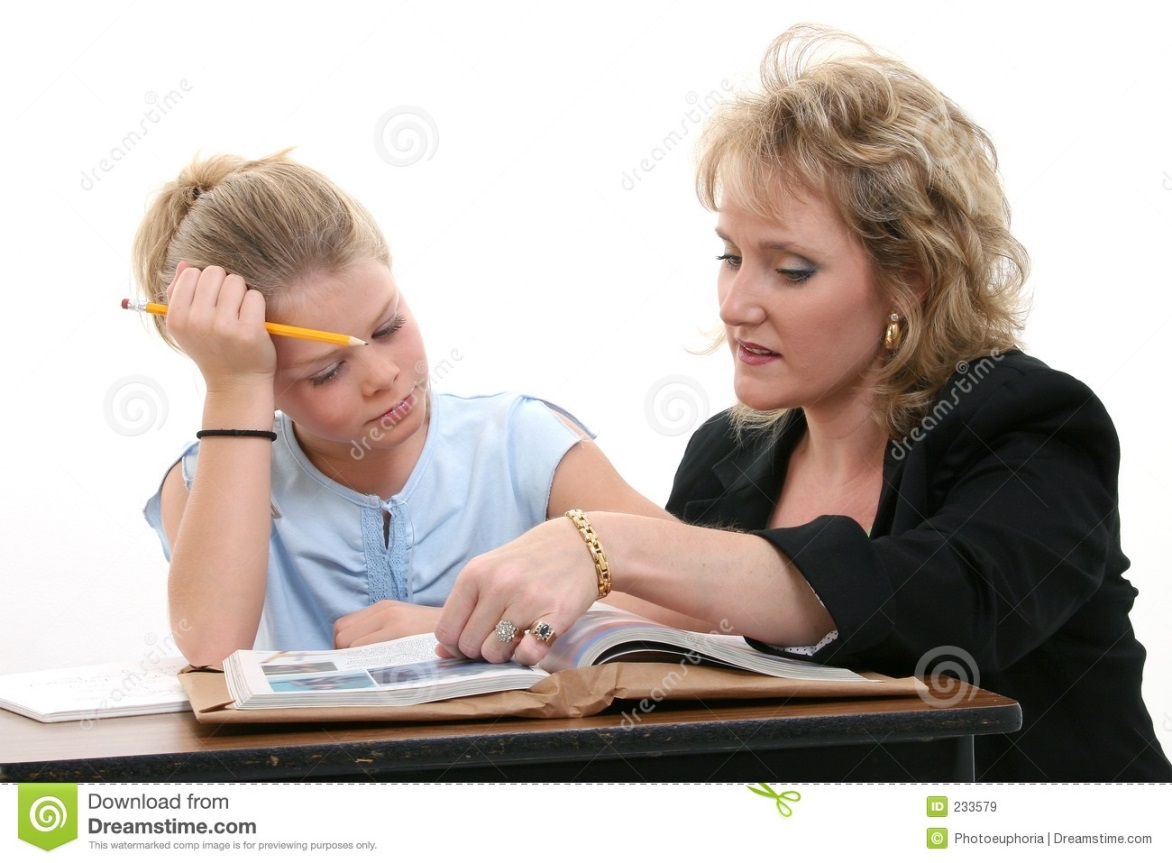 Проектирование открытой, вариативной образовательной среды образовательной организации
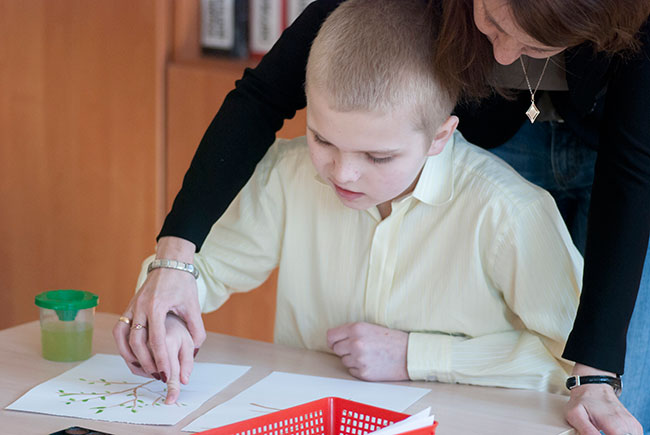 Проектирование открытой, вариативной образовательной среды образовательной организации
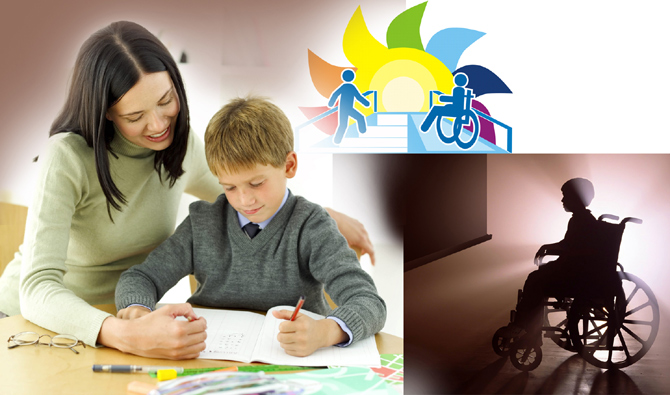 Трудовая функция
Организационно-методическое обеспечение реализации обучающимися, включая обучающихся с ОВЗ и инвалидностью, индивидуальных образовательных маршрутов, проектов
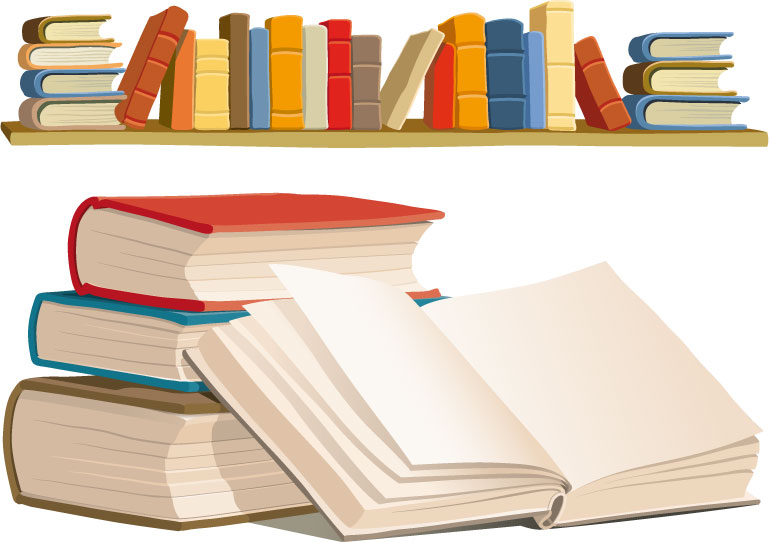 Разработка и подбор методических средств для разработки и реализации обучающимся индивидуальных образовательных маршрутов, учебных планов, проектов
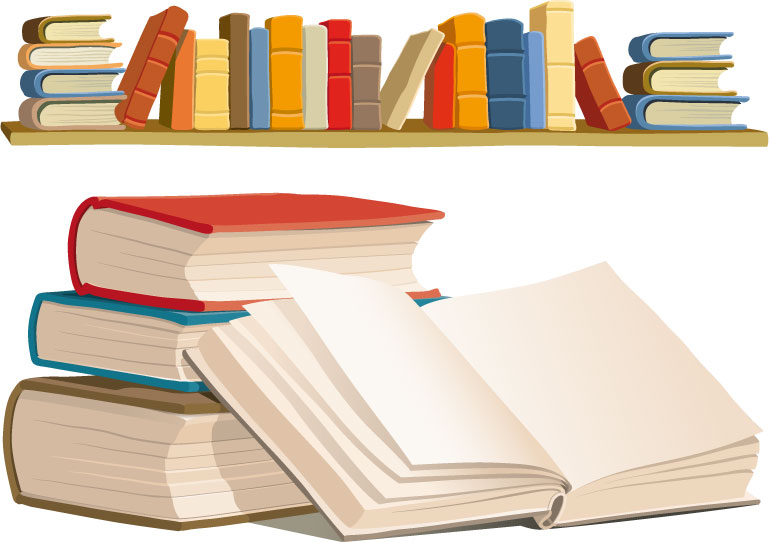 Разработка и подбор методических средств для разработки и реализации обучающимся индивидуальных образовательных маршрутов, учебных планов, проектов
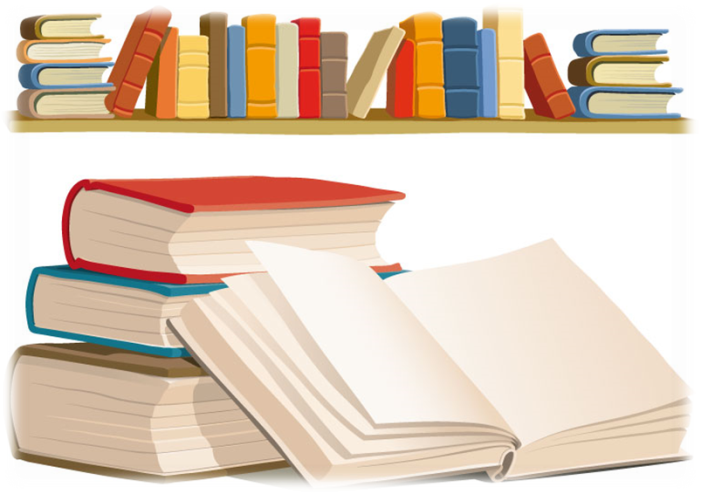 Тьюторская индивидуальная работа
Ресурсы
Профессиональный стандарт «Специалист в области воспитания»
http://www.garant.ru/products/ipo/prime/doc/71495630/
Черемных М.П. Организационно-управленческие условия введения тьюторского сопровождения в предпрофильном и профильном обучении – Ижевск, 2006.
С.Л. Братченко«Работа по самопониманию»
 Ю.В. Громыко. Образовательная компетенция;
Волошина Е.А. Тьюторство: поиск гуманитарной технологии в рамках педагогического\
http://sotsproekt-ryazan.ru/sites/default/files/articles/do-6.jpg
https://ds02.infourok.ru/uploads/ex/090e/0003164d-50b737d3/img10.jpg

https://thumbs.dreamstime.com/z/teacher-helping-student-desk-233579.jpg